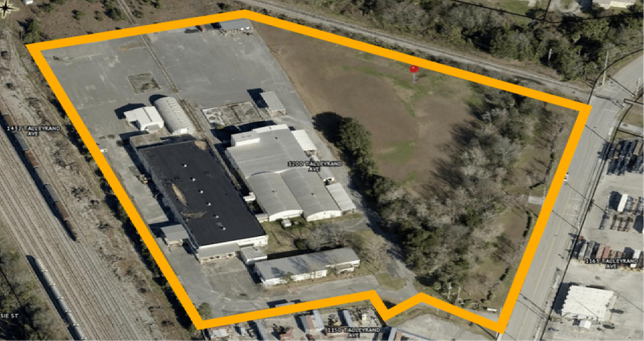 “Housing Solutions Center of Jacksonville”   Modular Housing Factory & Research Center      Jacksonville, Florida – Historic Eastside
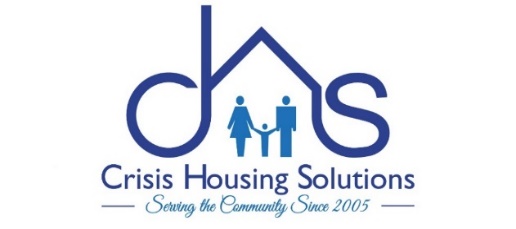 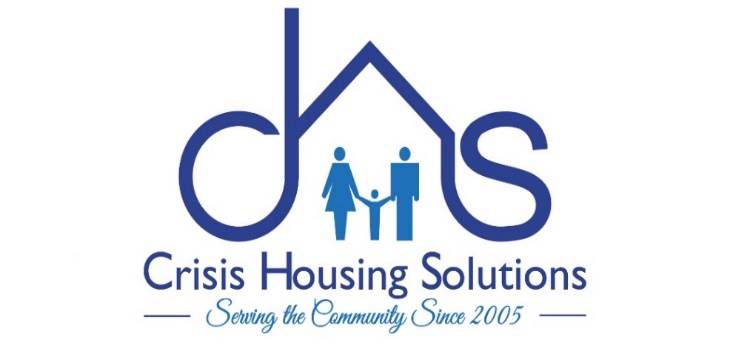 Our History…
Housing Solutions Center of Jacksonville
                           1200 Talleyrand Avenue, Eastside / Jacksonville FL
 New Manufacturing for Jacksonville
 Emergency Post-Disaster Housing Units
     - Program & Product reduces significant Government  Waste.
 Innovative & Affordable Factory-built Housing
 Housing for the Homeless
 Up to 150 JOBS for Eastside and surrounding Jax Communities
Employment programs and services for Veterans, the Homeless and Reentry populations.
Research Center: Partnering with state universities and local colleges to foster innovation and advancements in green technology.  UF College of Design, Construction and Planning is our 1st Partner.
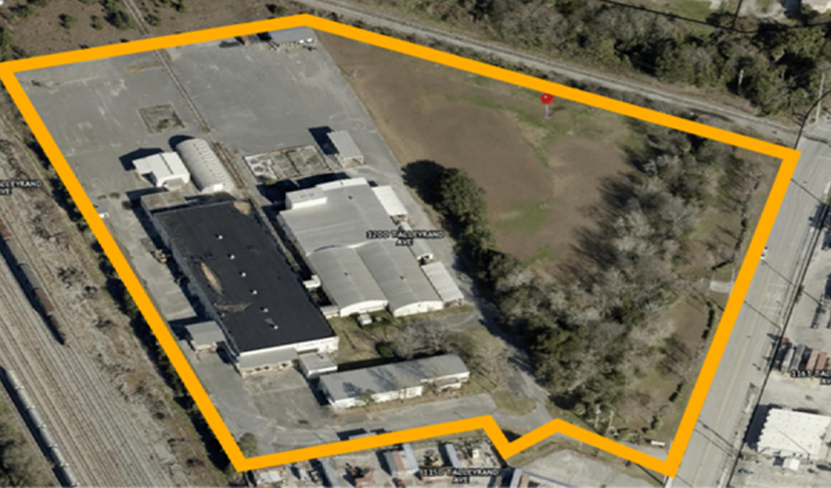 “Housing Solutions Center of Jacksonville”
 
A Good Start…
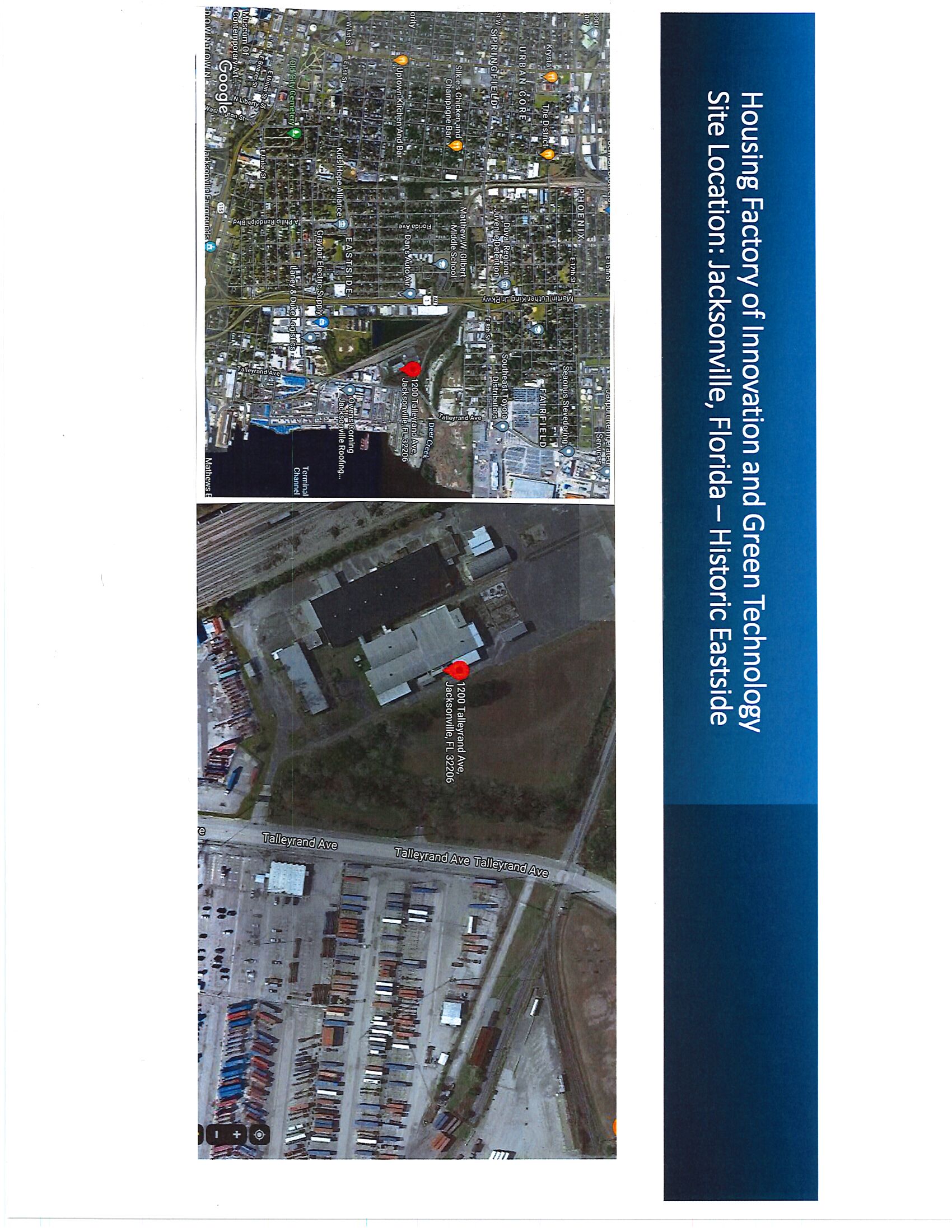 Mission: “We build healthy communities where people live, work and prosper” Core Values:- Collaboration 		- Inclusiveness- Compassion- Determination                                           - Community- Hope
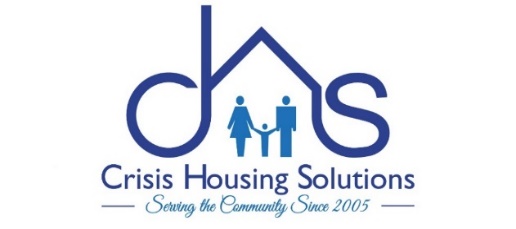 Problem: 	       LACK OF AFFORDABLE HOUSING

Skyrocketing home prices are locking out far too many Americans from wealth-building homeownership.

U.S. Price Index Comparison 				2019 to 2024
Consumer Goods & Services (not housing)	        Rose 22.8% (Consumer Price Index)
Prices for Single-family Homes		        Rose 57.8% (FHFA Housing Price Index)
 

The U.S. faces a significant shortage of affordable housing, with approximately 7.1 million rental homes needed to meet the needs of extremely low-income renters. Nationwide, only 35 affordable and available rental homes exist for every 100 extremely low-income renter households.**

The Sunshine State has only 25 affordable and available rental homes for every 100 extremely low-income renter household.**

862,485 low-income renters in Florida pay more than 40% of their income for housing.*

Every county in the U.S has a shortage of affordable housing.**
* University of Florida Shimberg Center for Housing Studies
** National Low Income Housing Coalition
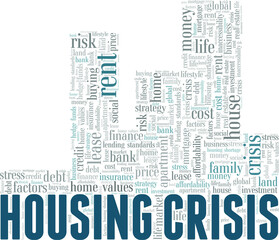 LACK OF HOUSING INNOVATION


Housing Developers and Contractors continue to build houses in the same way they did 125 years ago… generation, after generation, after generation…
Problem Continued:
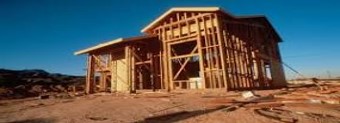 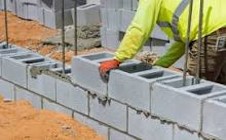 TIME FOR A CHANGE!
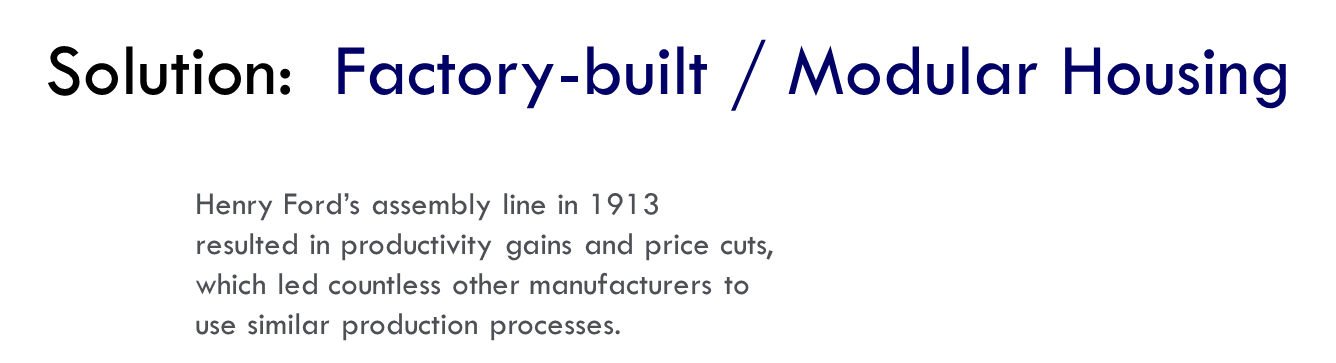 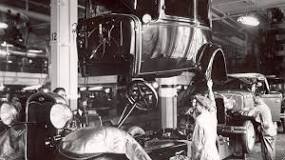 With today’s technology… high quality affordable housing is being built in factories around the world, as the United States lags significantly far behind:

		  Country		  % of Modular / Prefabricated Single-family Homes built
	     	Sweden				80+%
	      Finland & Norway			45%
		 Japan			              15-20%
		Germany			              15%
	          United States			3 to 4% (majority are mobile homes…registered at 								              Department of Motor Vehicles.)
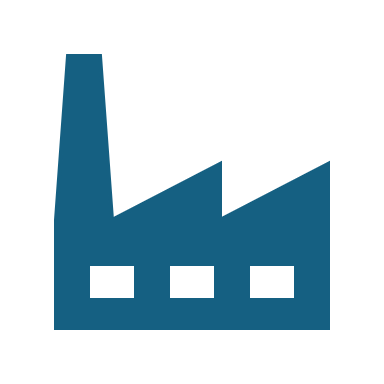 Why Factory-Built / Modular Housing?
Savings in Time, Materials & Money

Never a rainy day… A controlled work environment


Quality Construction / Precision / Building Material Costs


Innovation… Ever increasing possibilities
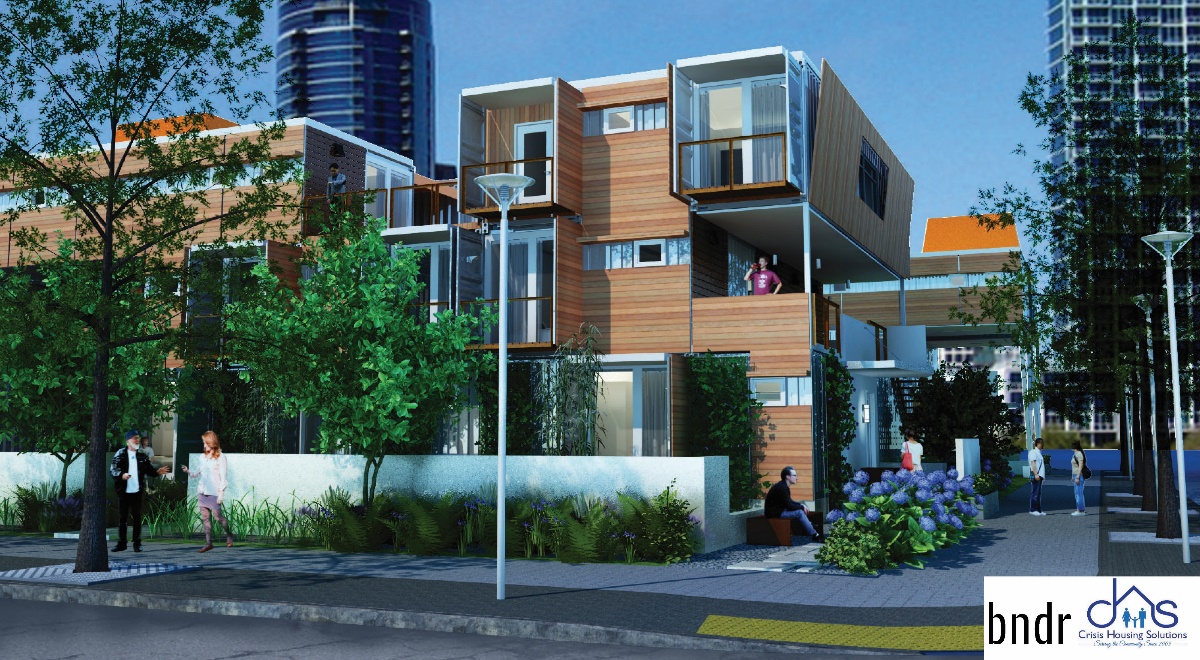 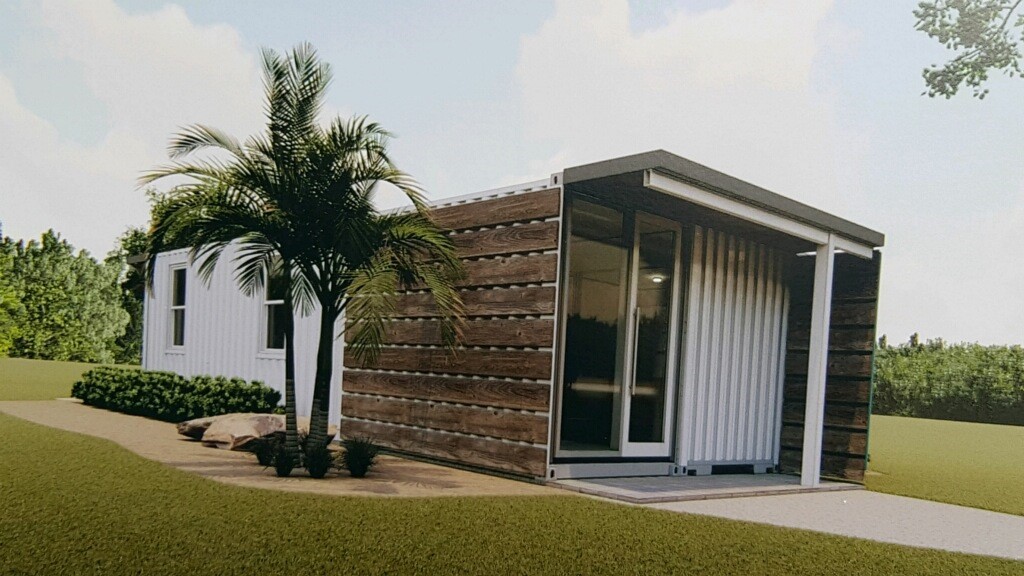 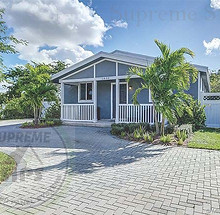 Types of Modular & Panelized Builds at the… Housing Solutions Center of Jacksonville
Structural Insulated Panels (SIPs)
Repurposed Shipping Containers
Light Gauge Steel Framing
New Innovation…
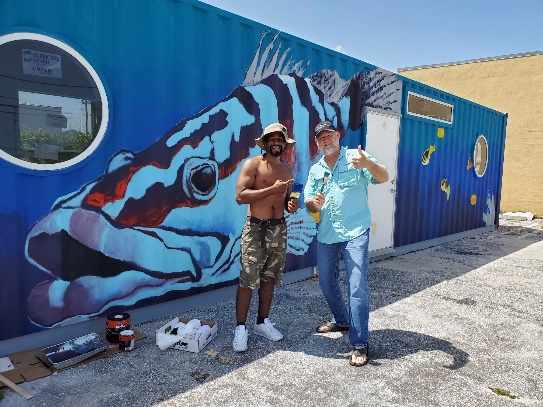 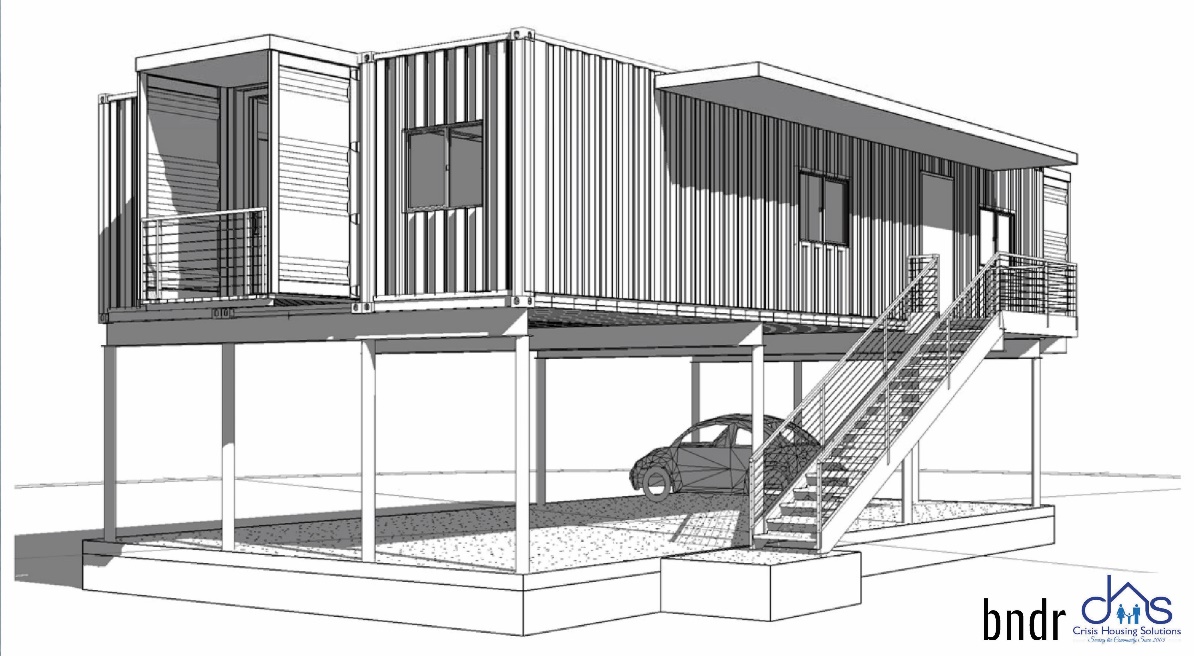 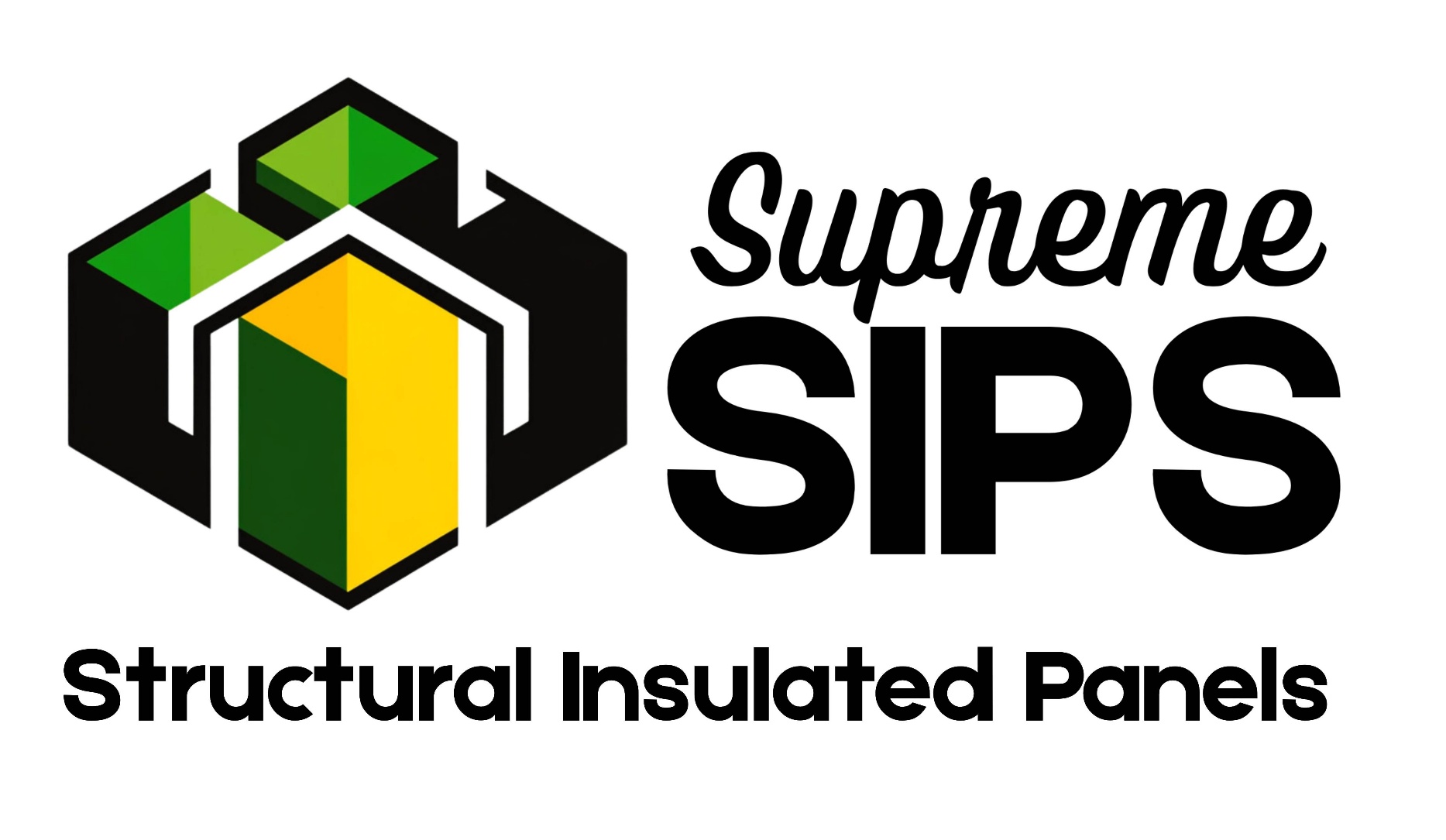 Build Faster – Cleaner - Greener
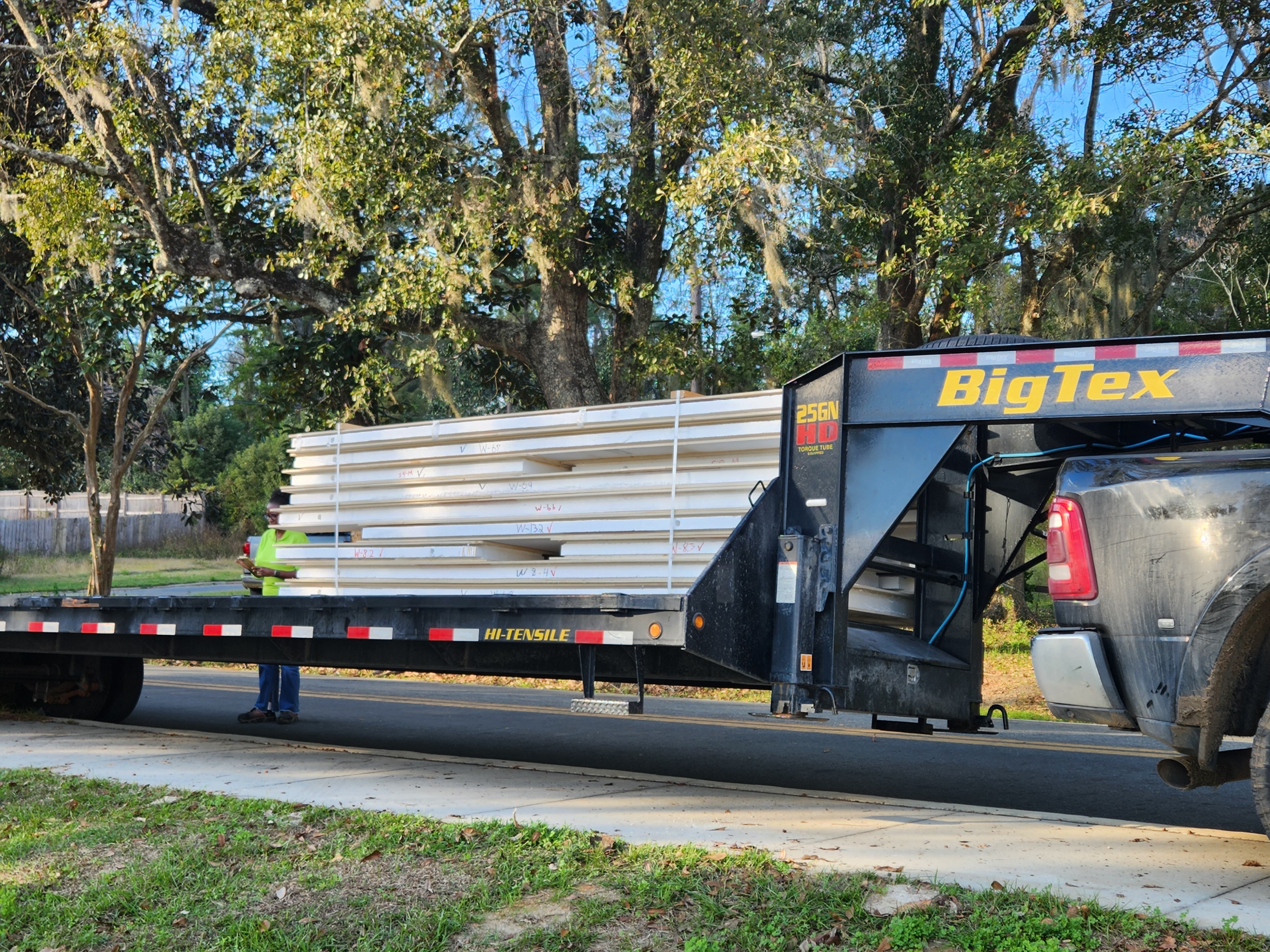 S
tructural

nsulated

anel
I
P
MGO Board laminated on both sides of extruded polystyrene
MGO SIPS Befits
MGO – green material
Energy Efficient – Walls R 35   Roof R 50
Won’t Grow Mold or Mildew
No Termites or Boring Insects
Fire Retardant
Water Resistant
Building with MGO SIPS
Faster Construction
Fewer Subs
Reduced Site Waste
Better Wind Resistance over 200 MPH
Lower Total Costs
MGO SIP Homes
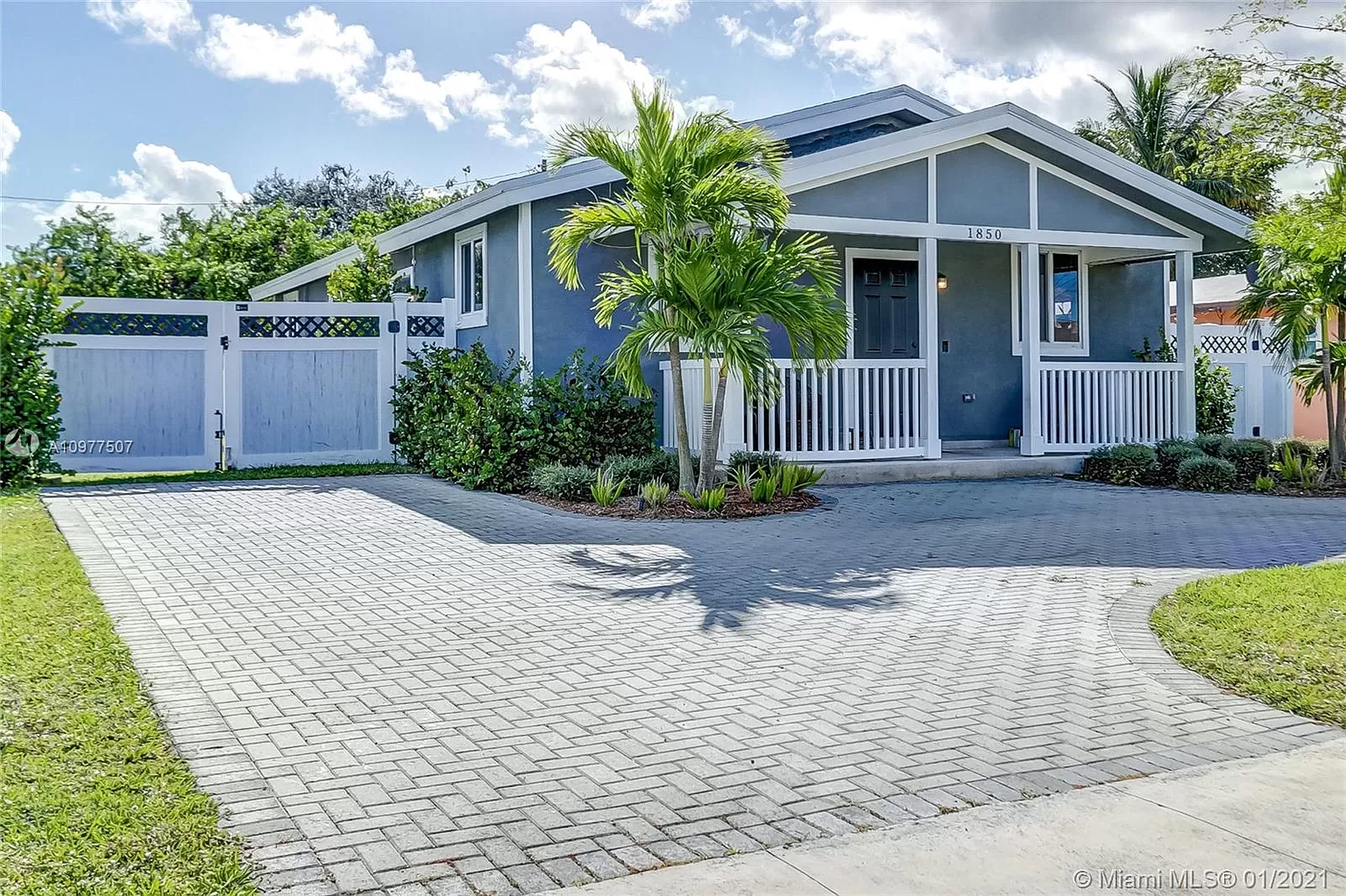 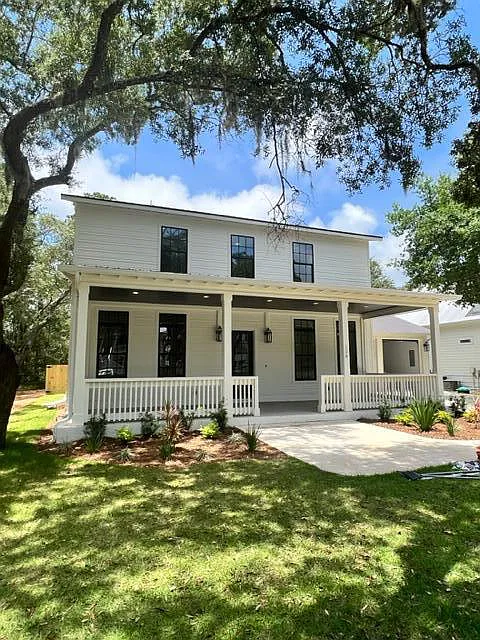 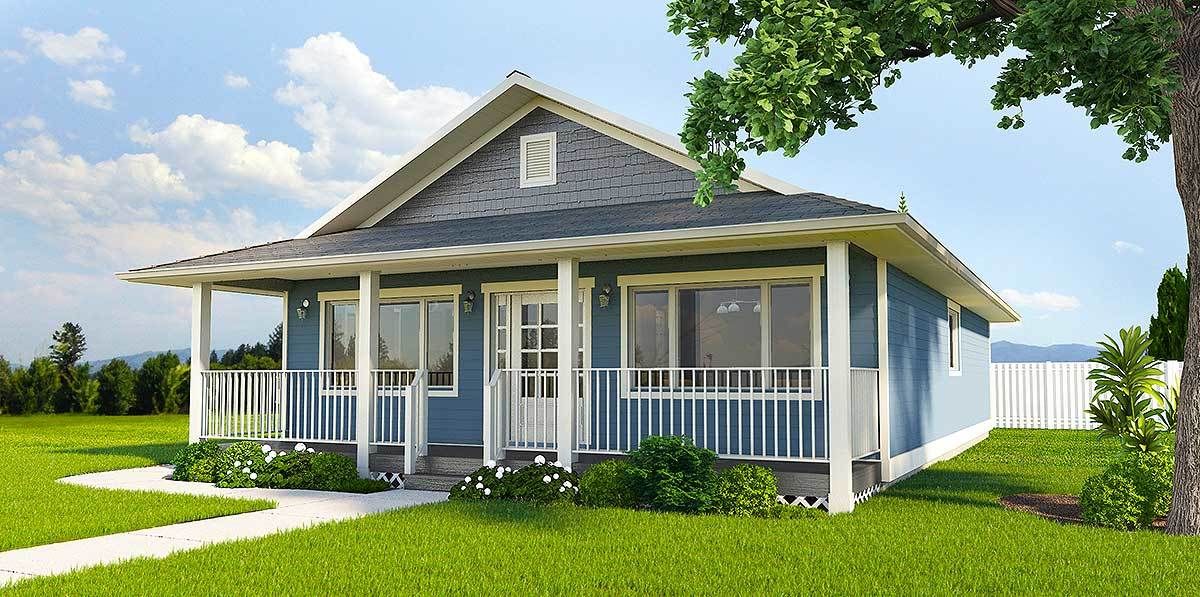 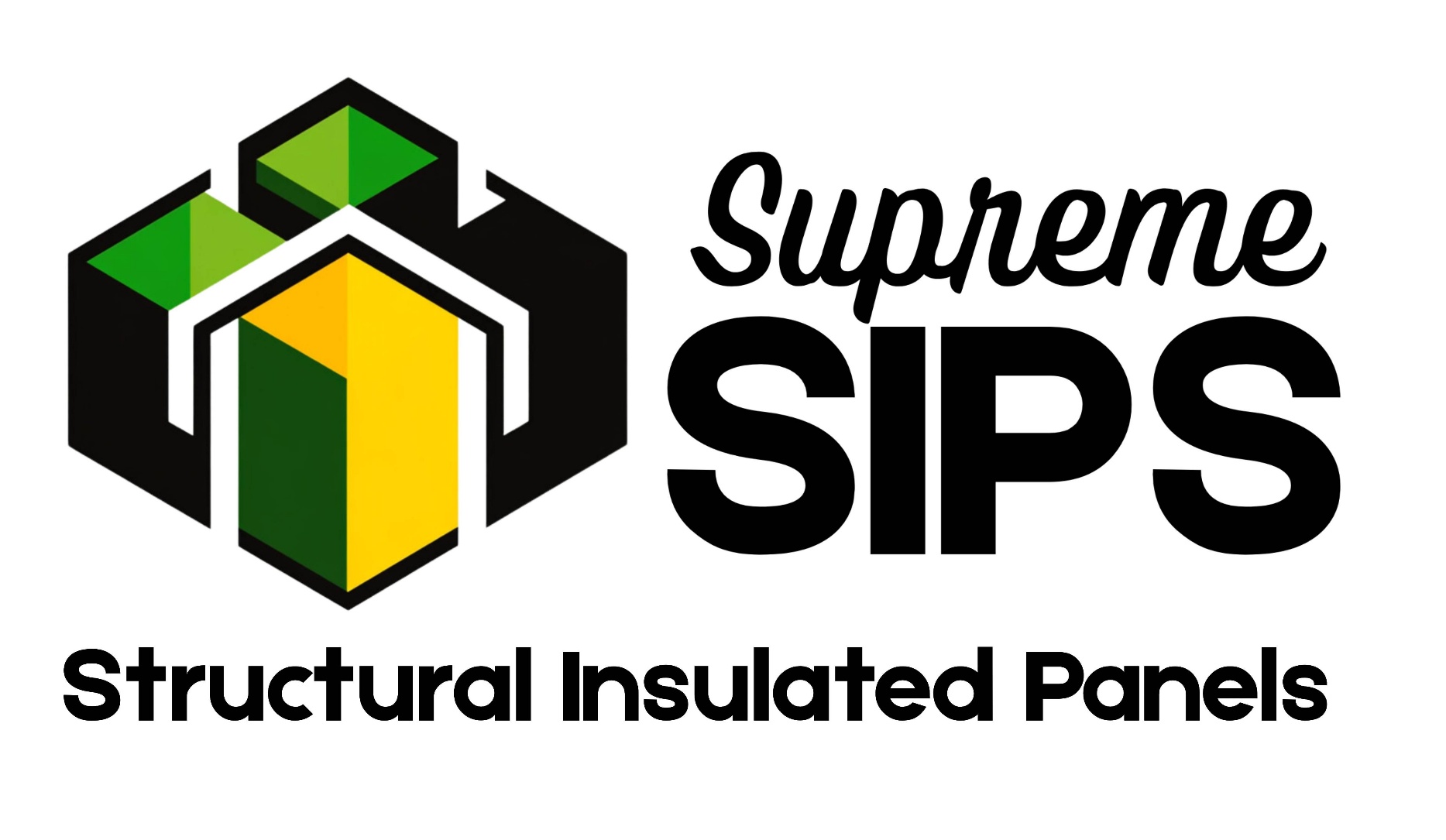 Bill Wilson  -  bill@supremesips.com
Research Center ofInnovation & Green Technology
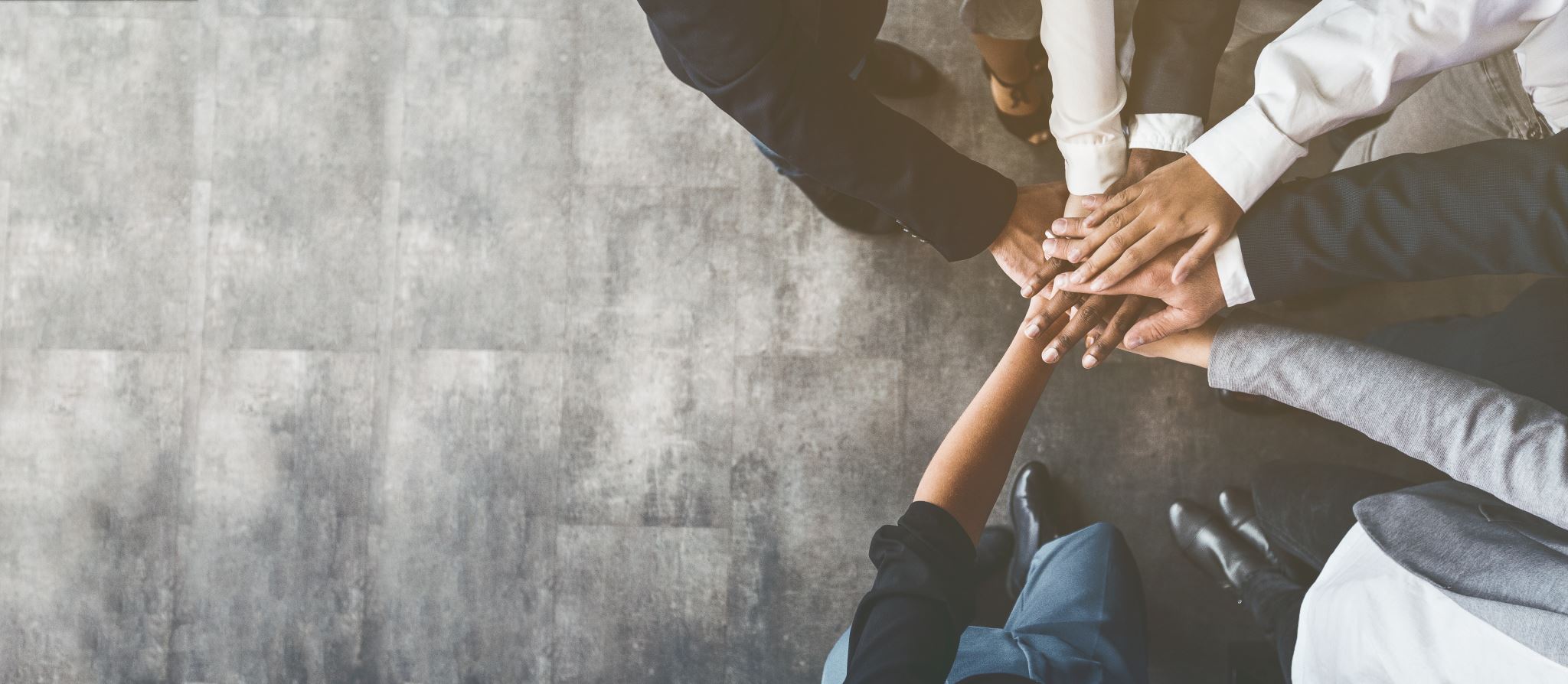 Success is achieved by working together… Community Collaboration.                      Join us!     Be a part of the Solution!!                               Contact: Craig Vanderlaan  Mobile: 954-559-5922 email: craig@crisishousingsolutions.org